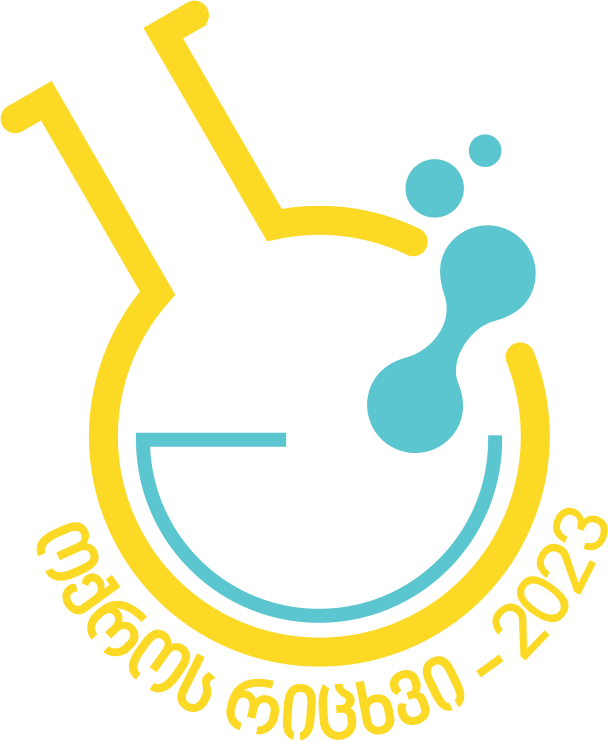 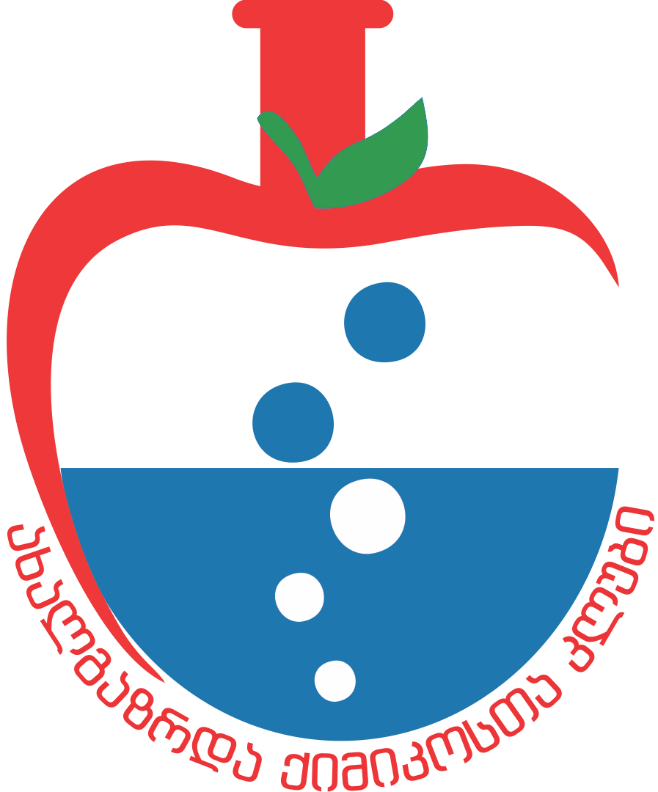 სათაური
კლუბის ლოგო
ავტორები
ორგანიზაცია
რეზიუმე
რეზიუმეს ტექსტი
შესავალი
შედეგების განსჯა
დასკვნა
ტექსტი, ნახაზი, ცხრილი, სურათი
ტექსტი, ნახაზი, ცხრილი, სურათი
ტექსტი
ტექსტი, ნახაზი, ცხრილი, სურათი
მიზანი
საკონტაქტო ინფორმაცია
ტექსტი
კლუბის დასახელება:კლუბის ხელმძღვანელი:
სკოლა:
ქალაქი/რაიონი/სოფელი:
ელ-ფოსტა:
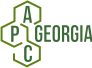 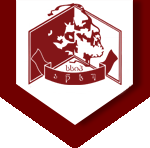 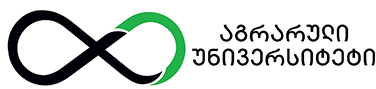 www.chemclub.edu.ge/conf/2023